Excuse me, where is the toilet (data)?
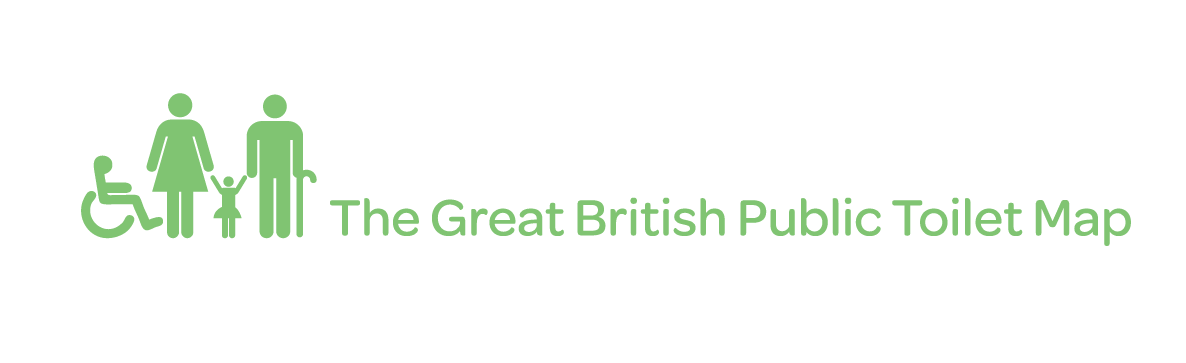 http://greatbritishpublictoiletmap.rca.ac.uk
@gbToiletMap
toiletmap@rca.ac.uk
@gaillyk
gail.ramster@network.rca.ac.uk
‘Public Toilets and..’ blog @ http://gailknight.wordpress.com
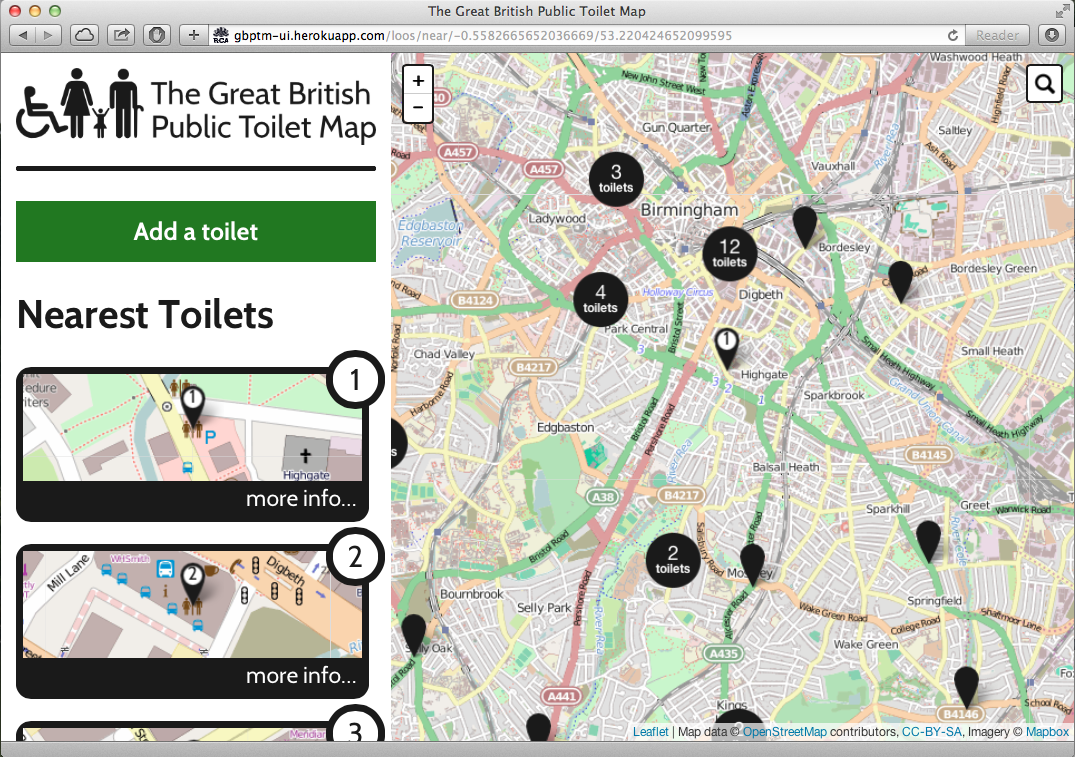 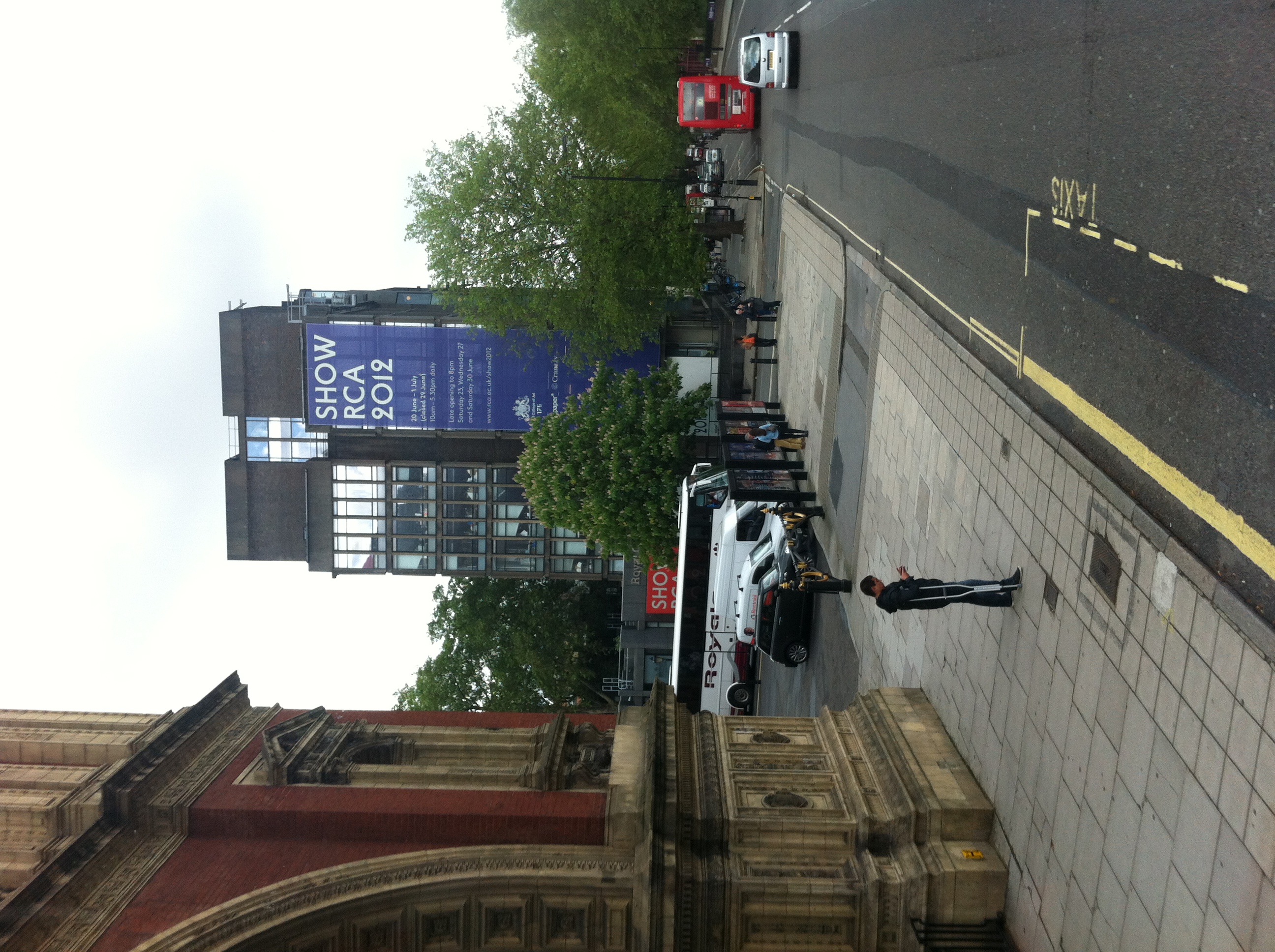 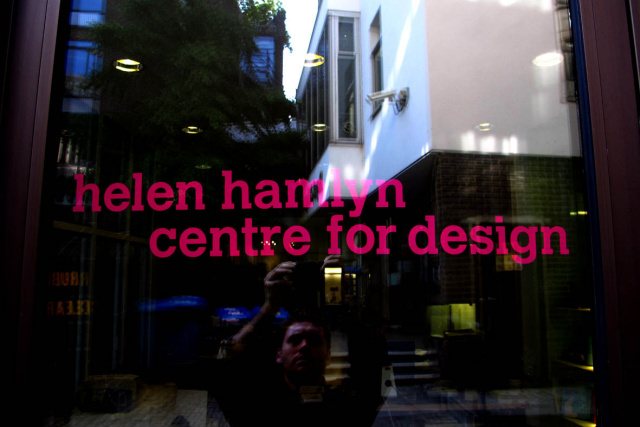 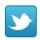 @hhcdesign
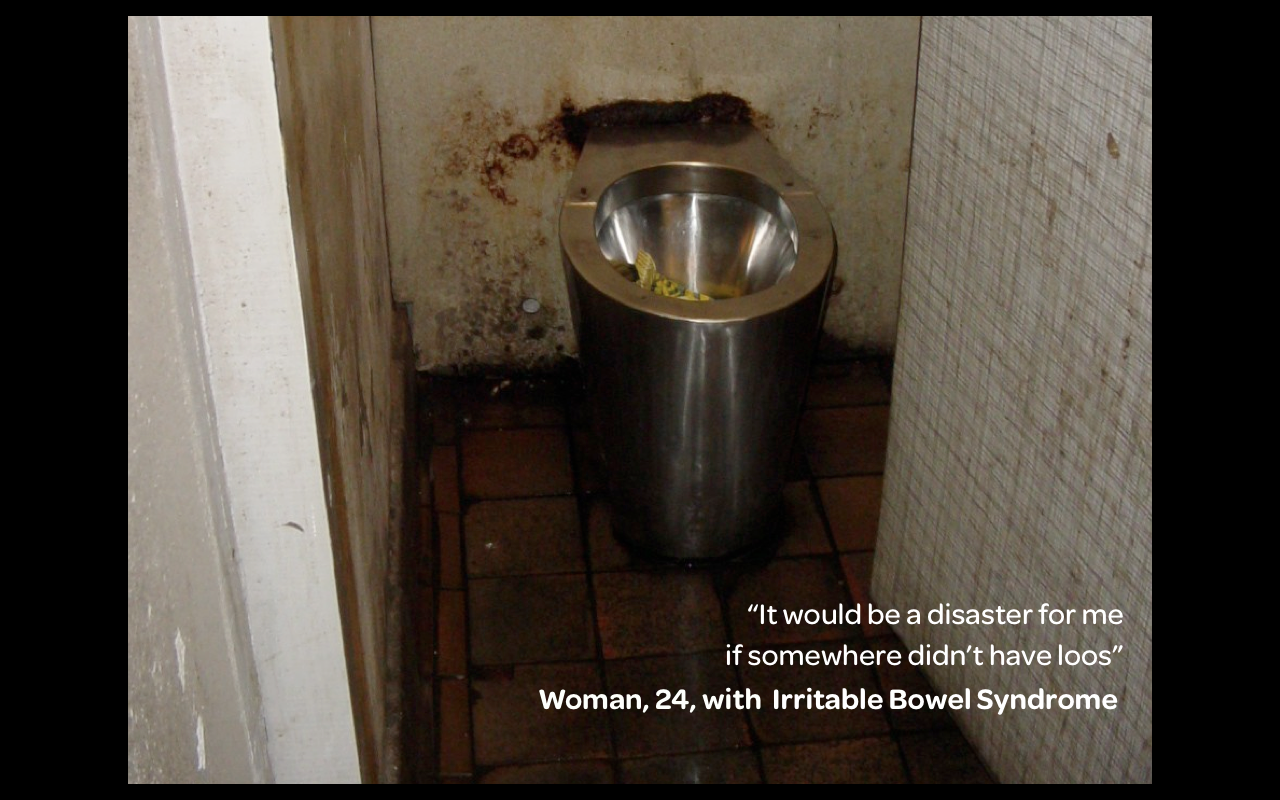 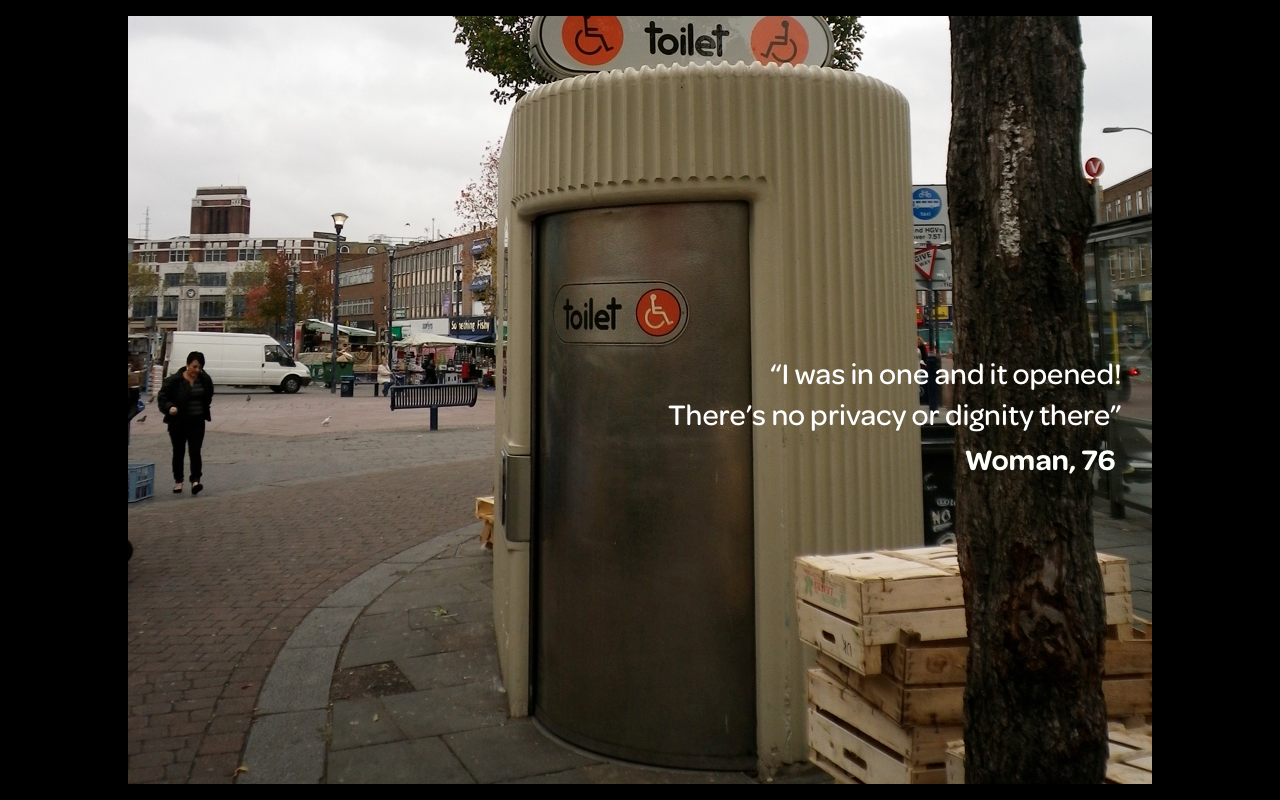 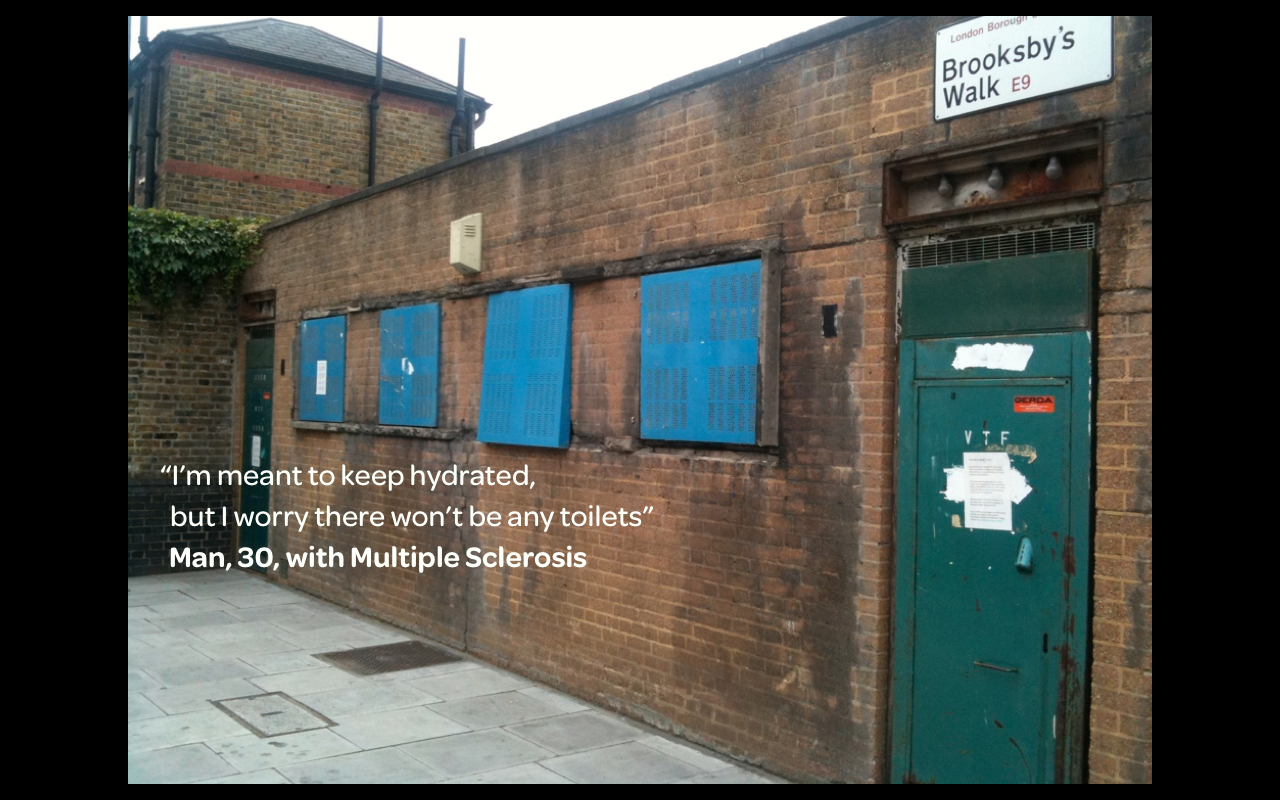 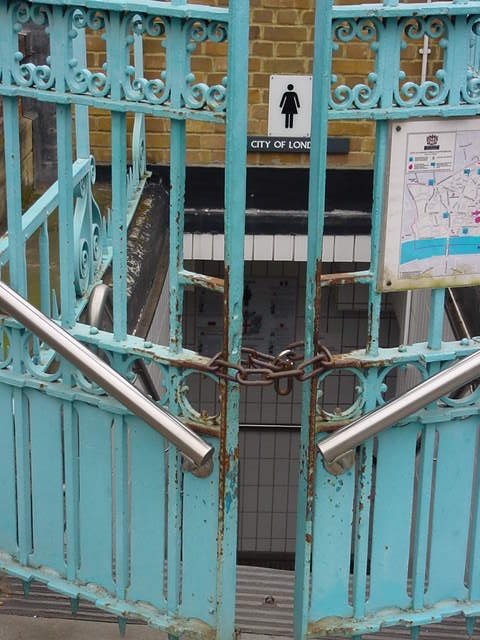 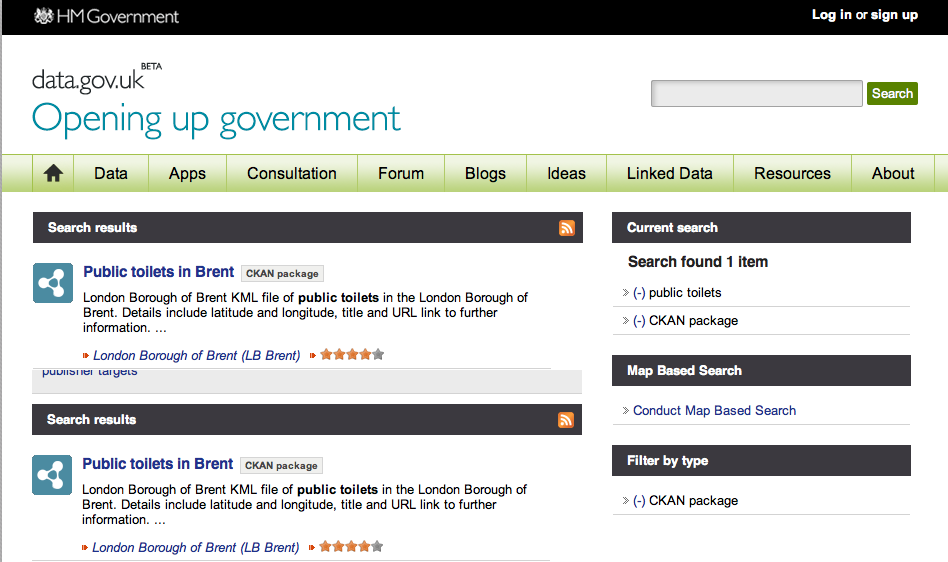 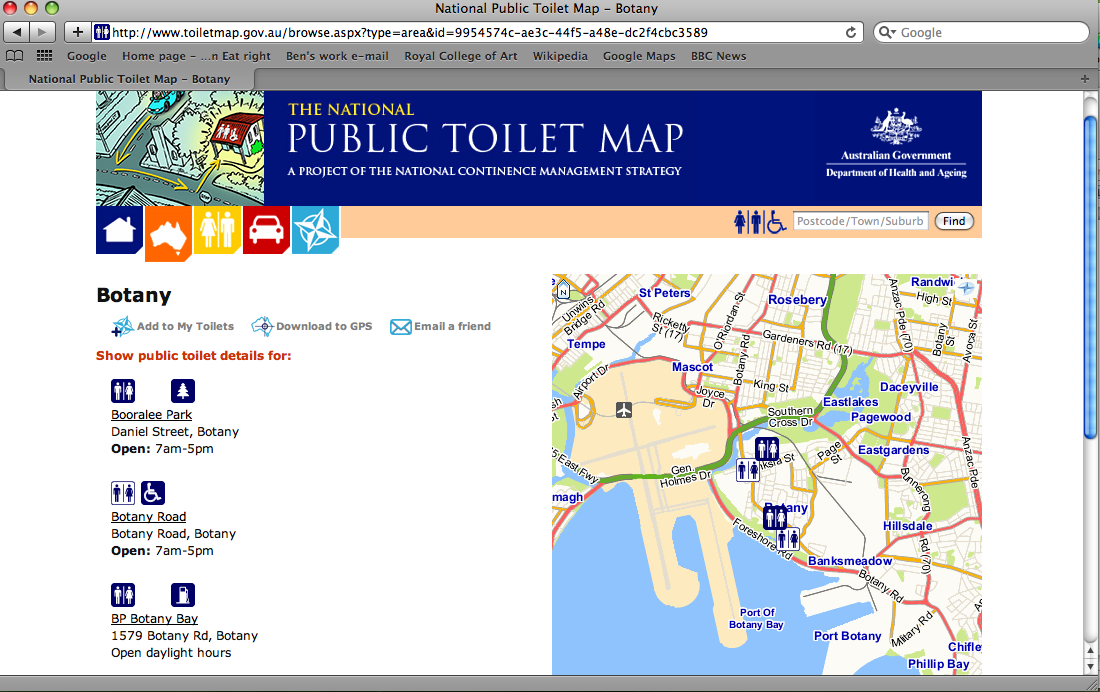 How will the project support itself?
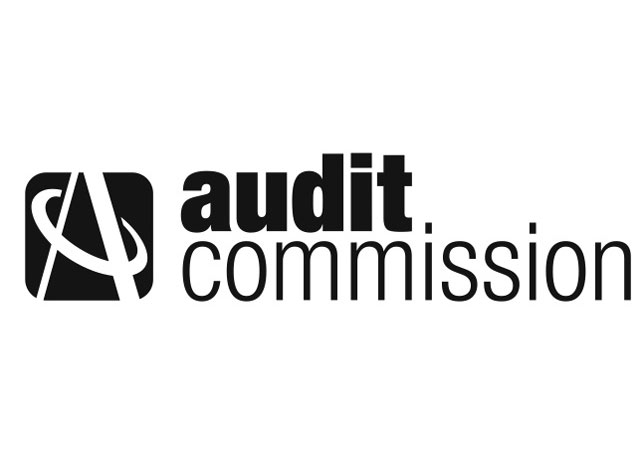 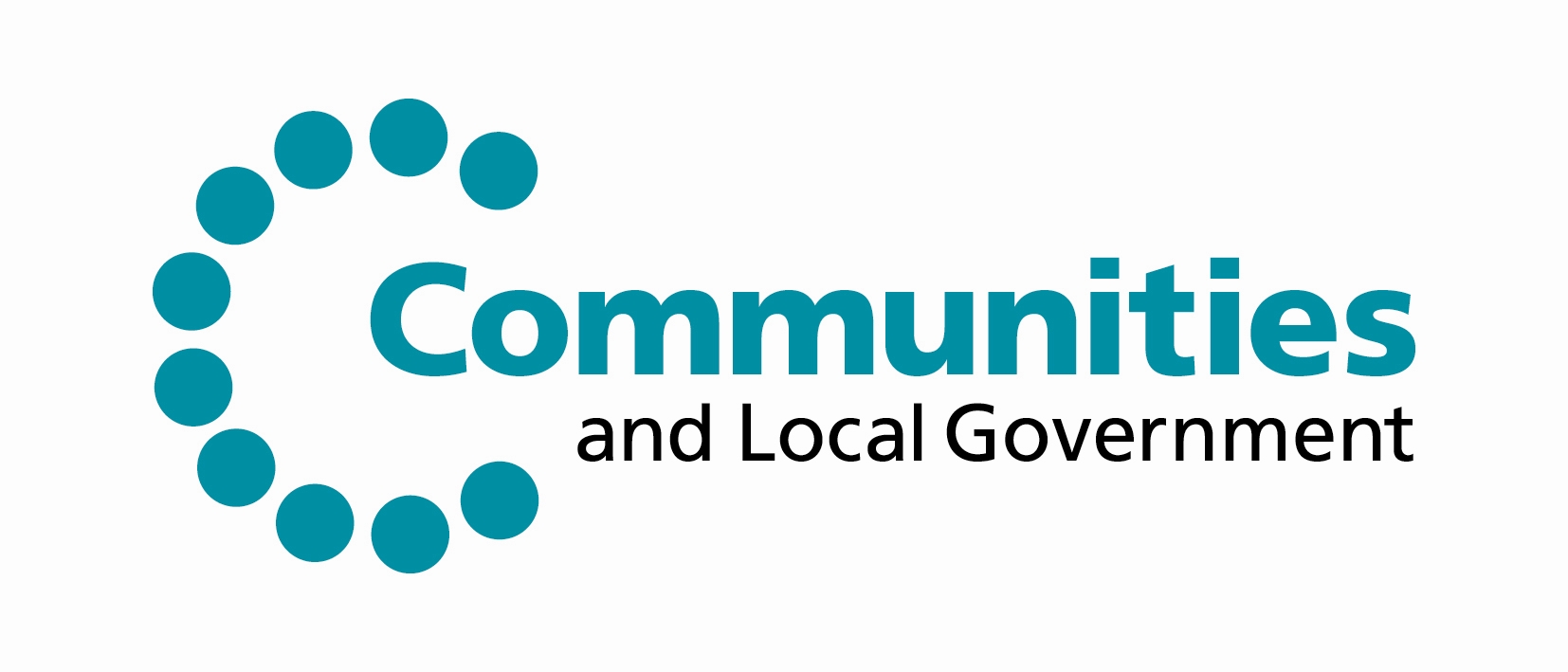 “I think that [proposals for a national database] would run contrary to localism principles, place new burdens on local authorities and increase levels of bureaucracy.”

Andrew Sturnell MP, DCLG
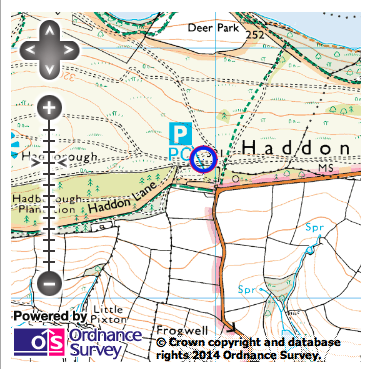 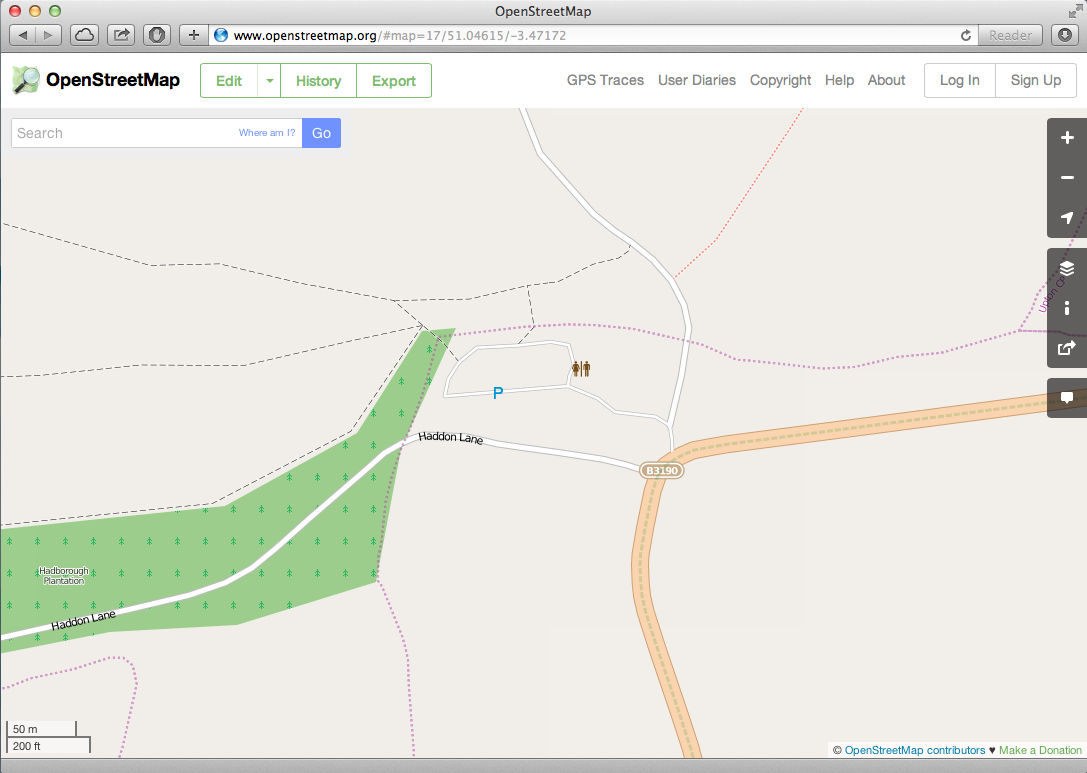 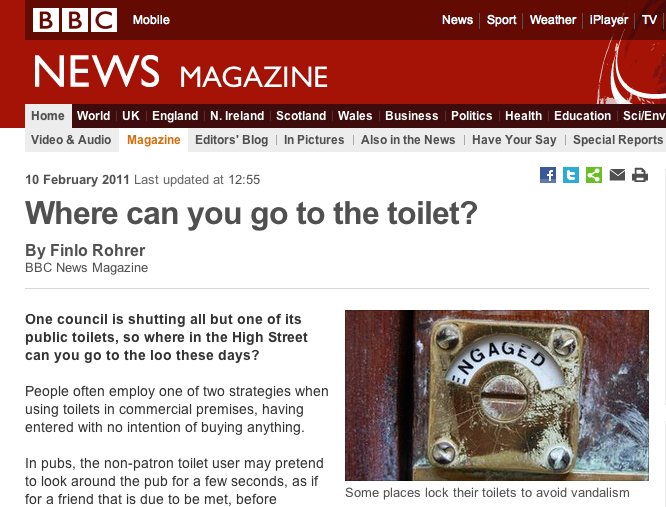 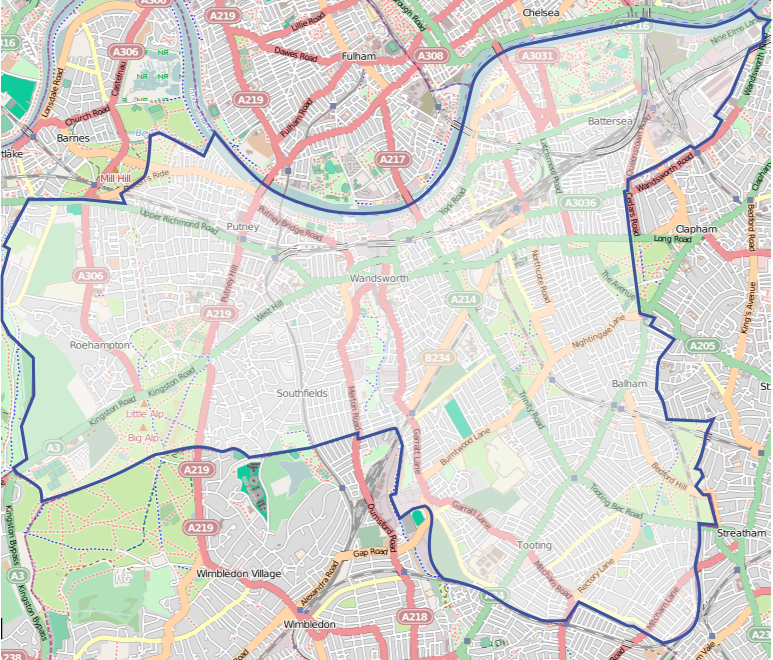 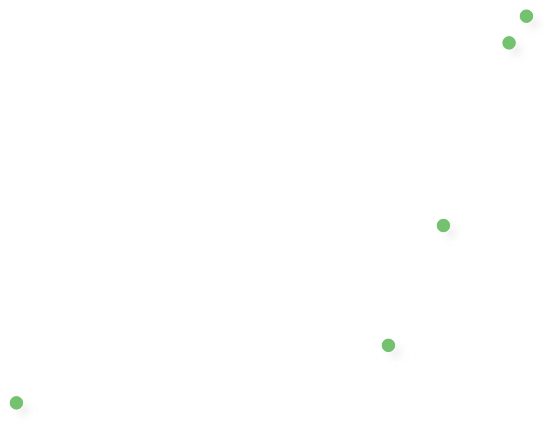 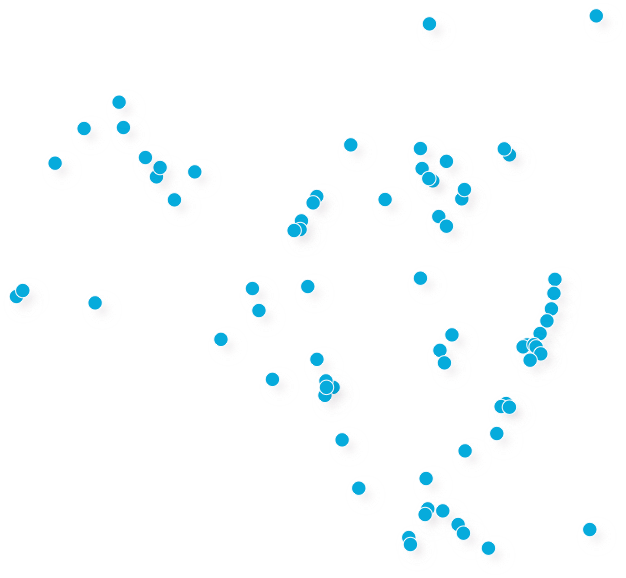 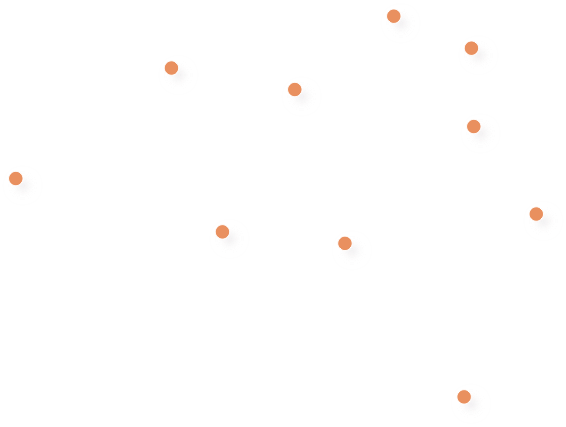 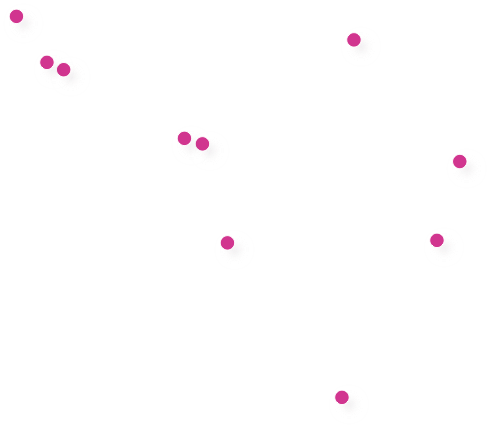 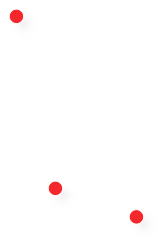 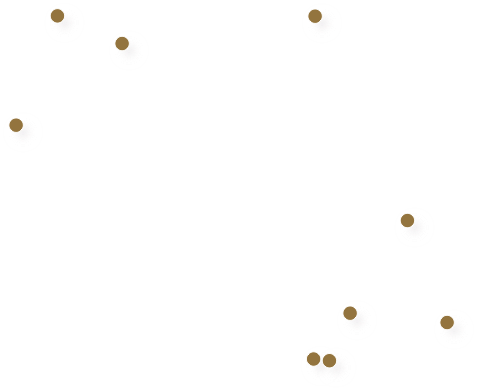 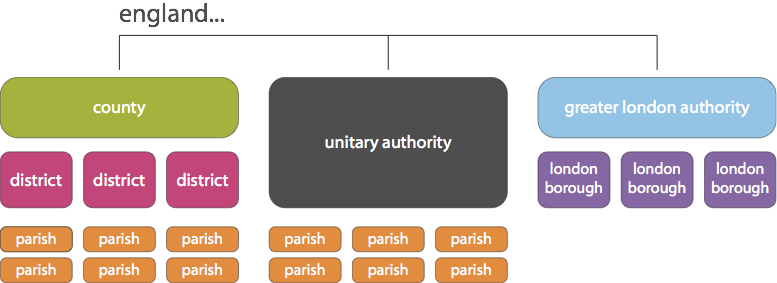 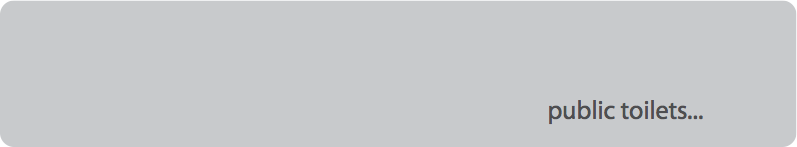 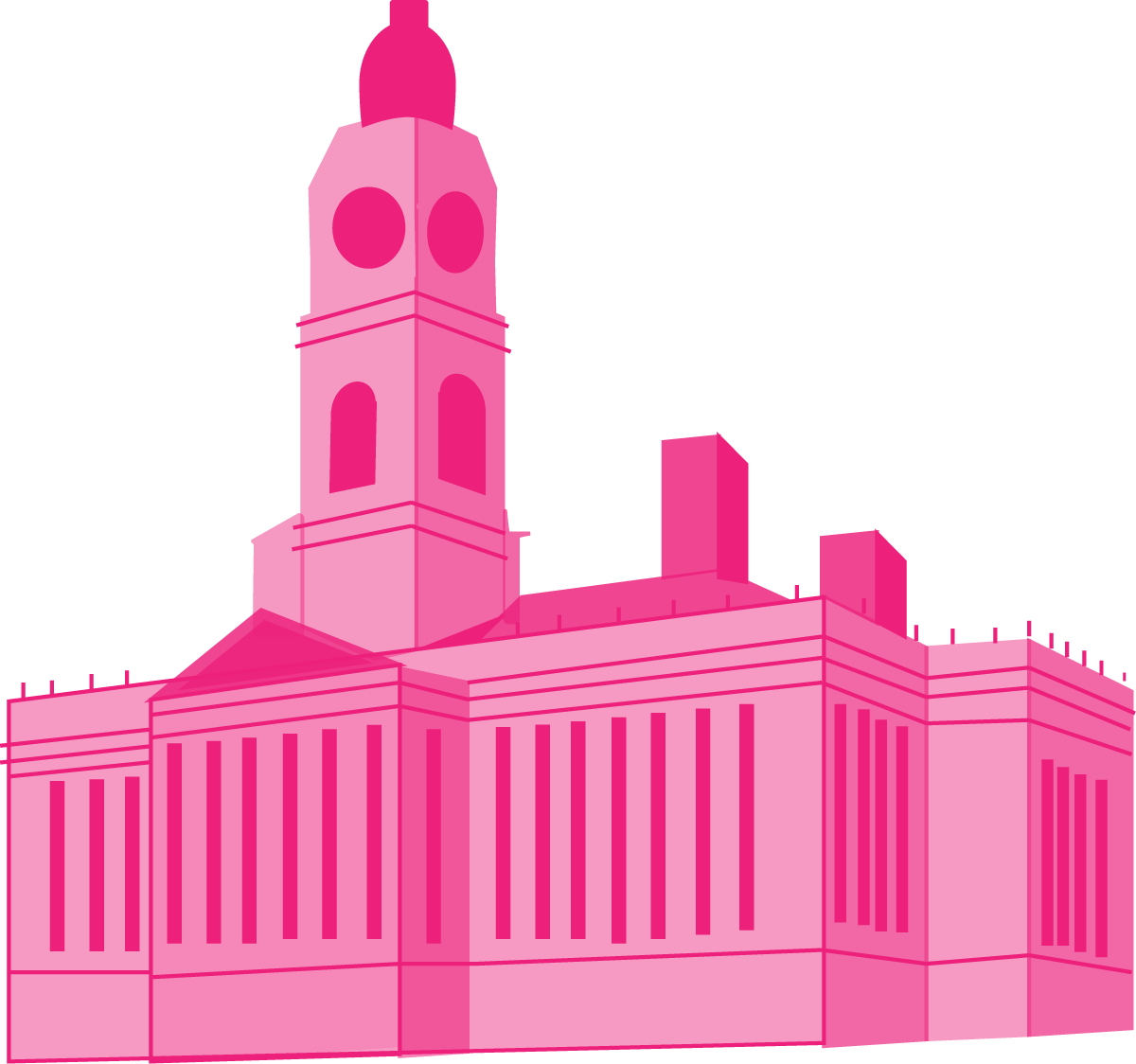 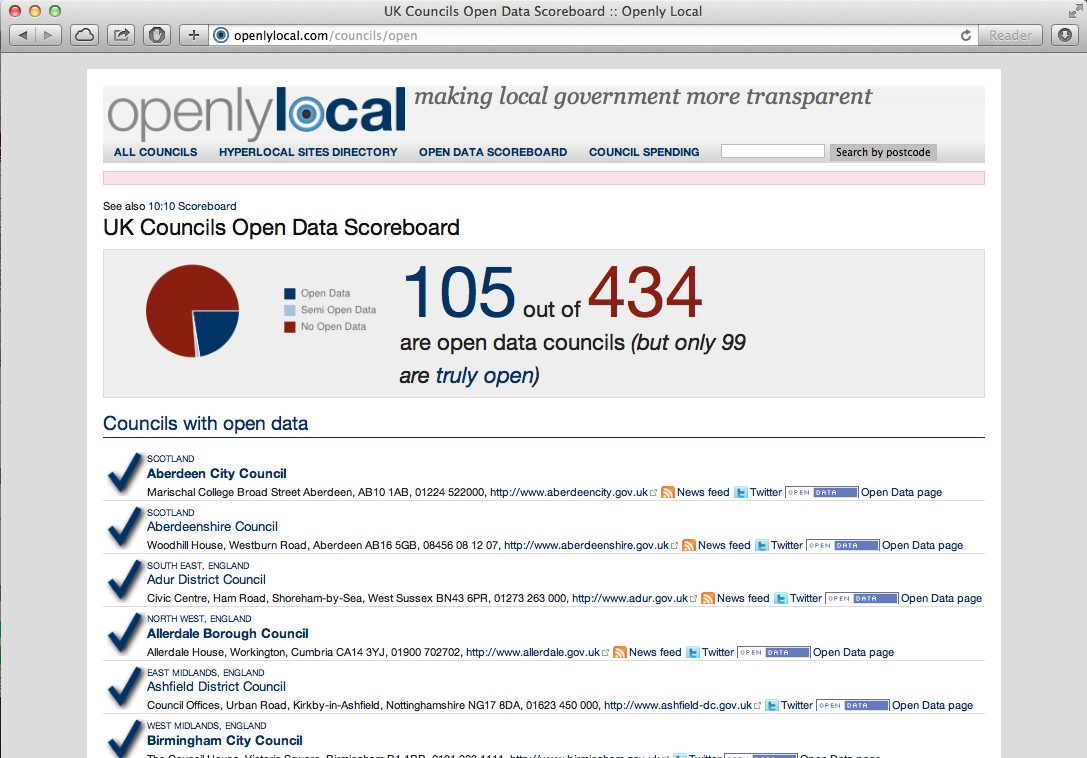 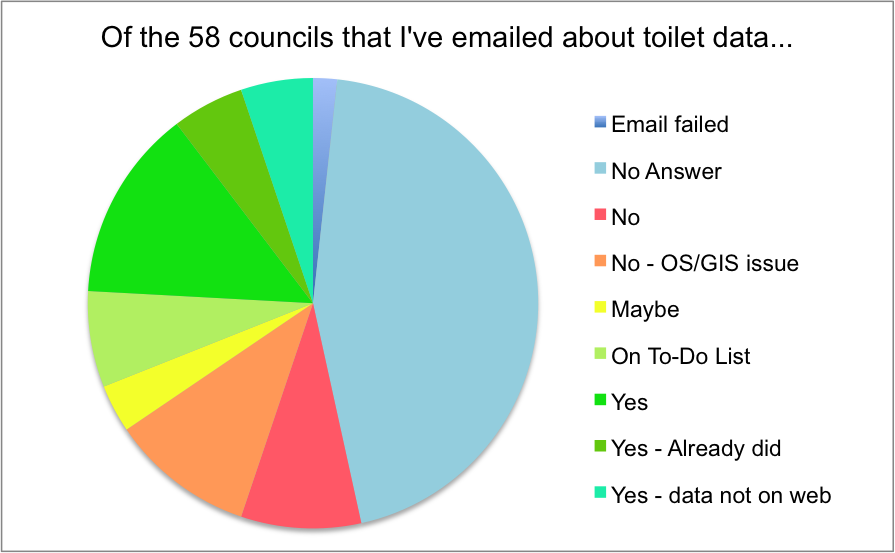 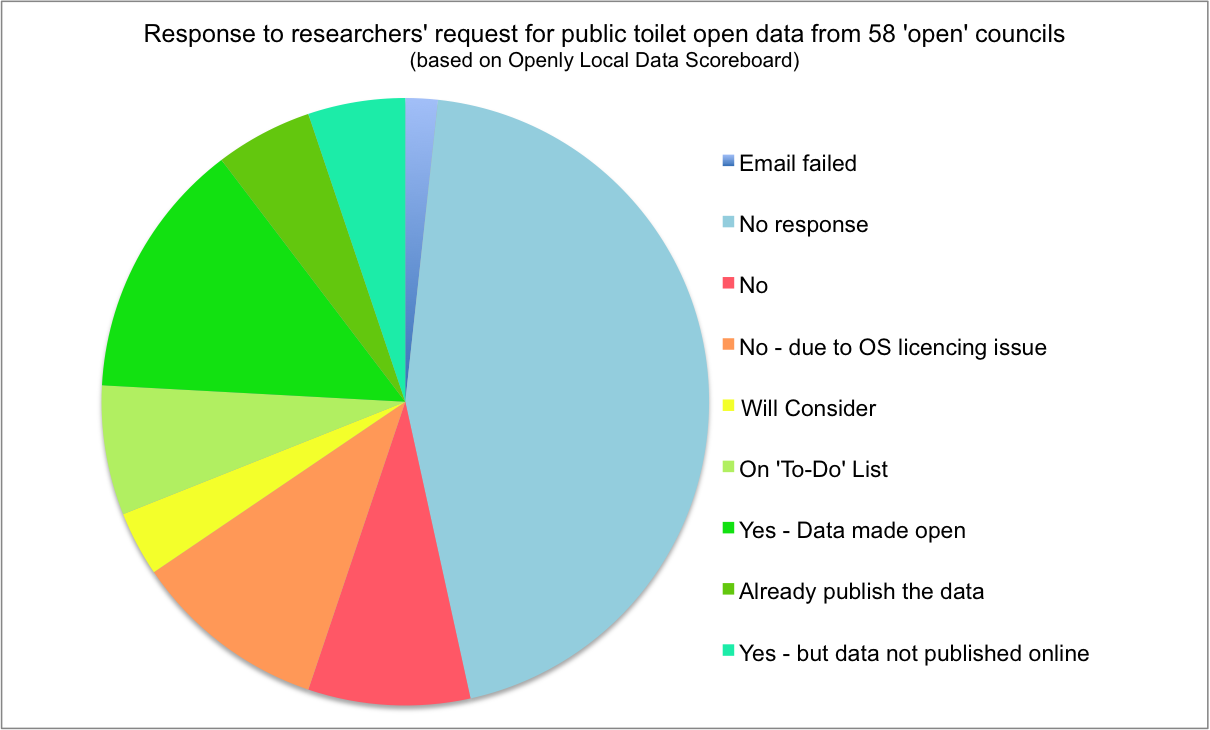 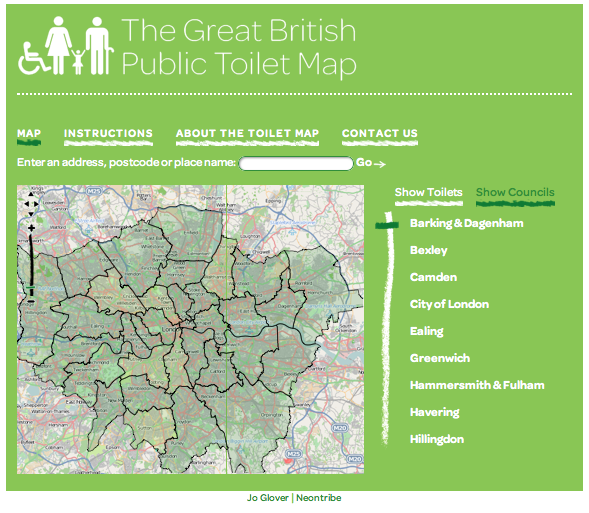 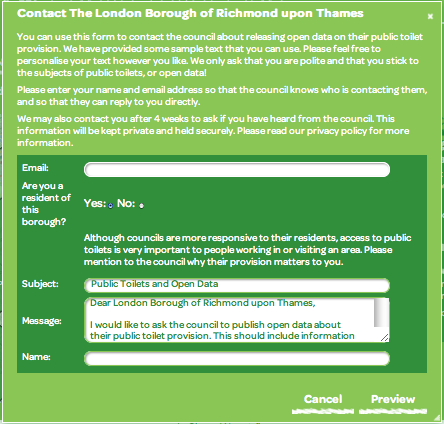 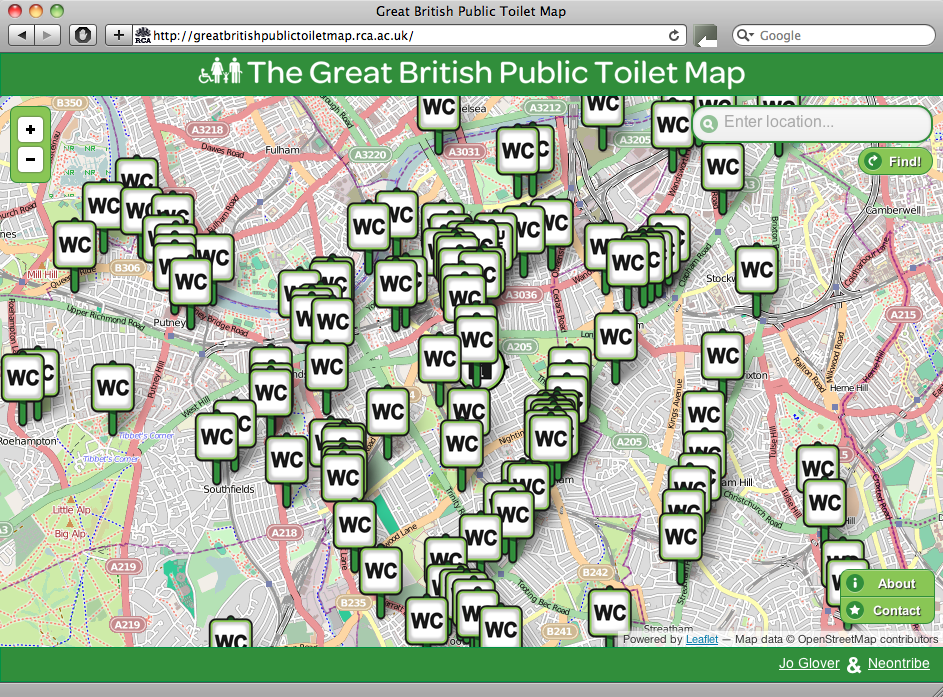 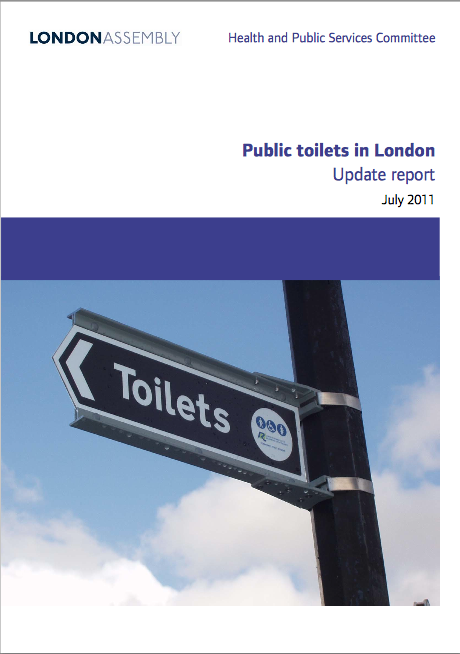 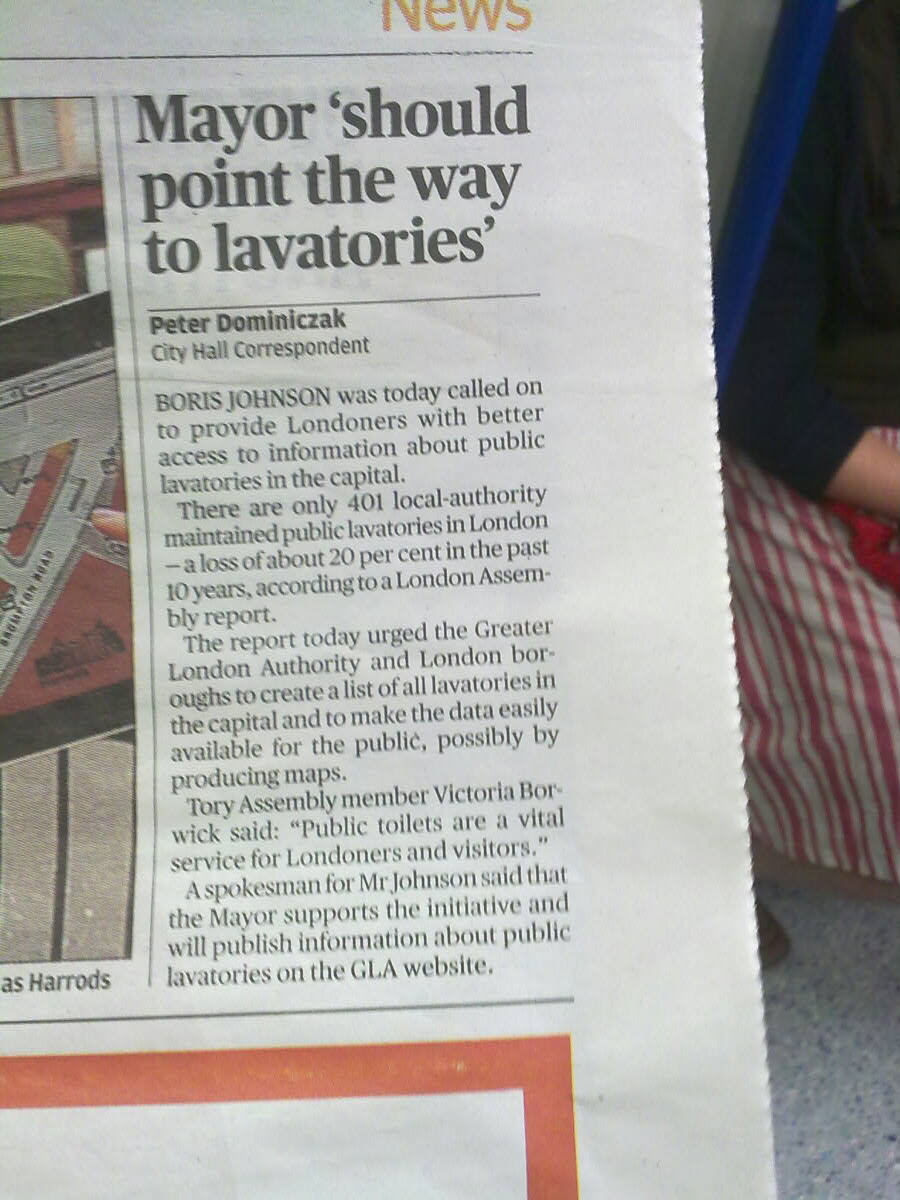 [Speaker Notes: Pressure for a similar approach is increasing in the UK. The Greater London Authority, yesterday, published a report asking for councils to publish open data about their toilets so that cohensive and reliable toilet maps of the Capital can be produced before the 2012 Olympics.]
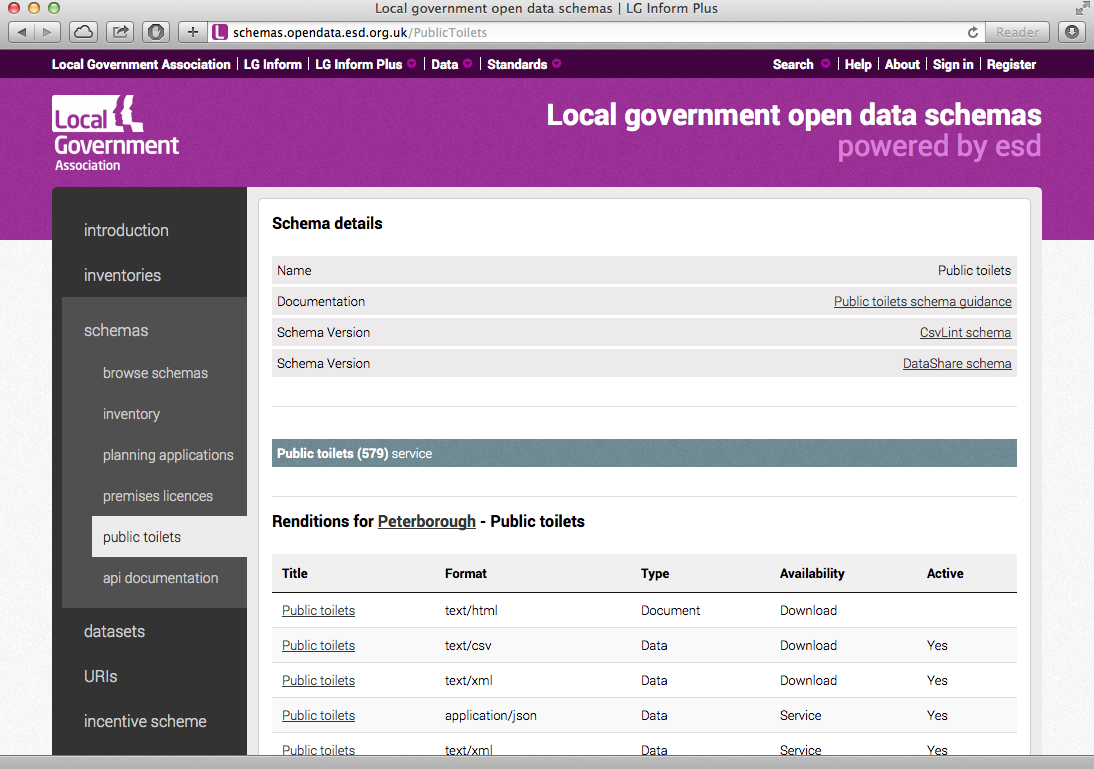 http://schemas.opendata.esd.org.uk/PublicToilets.
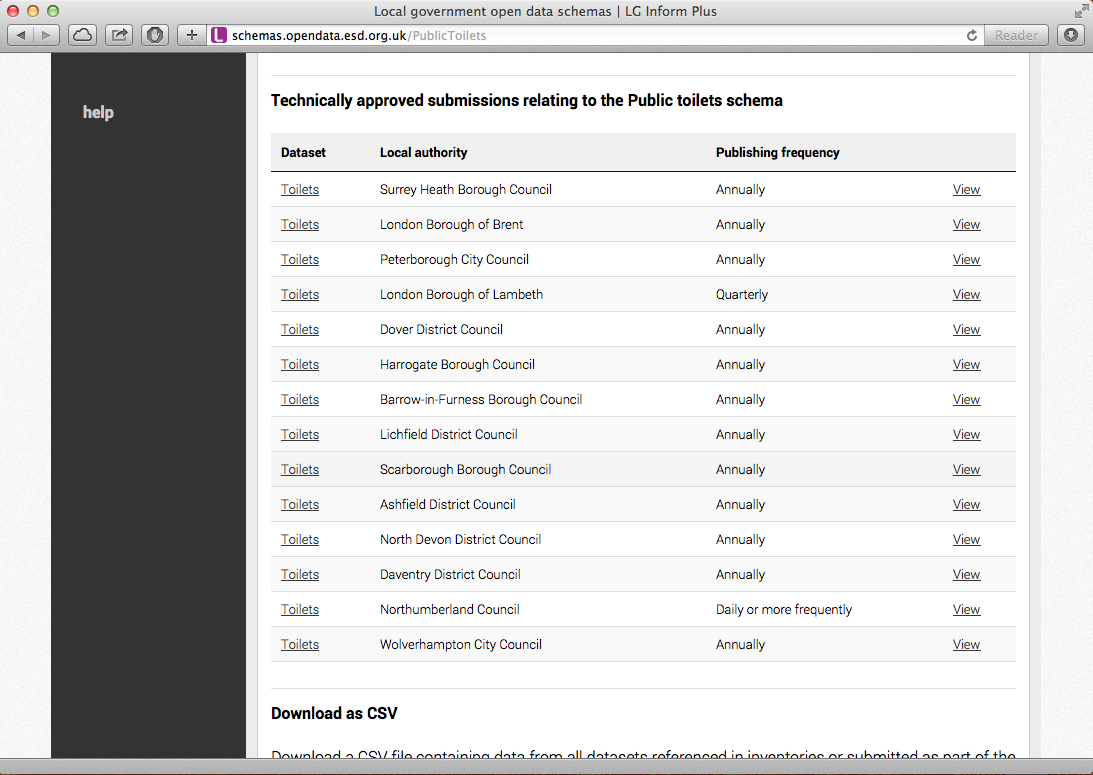 http://schemas.opendata.esd.org.uk/PublicToilets.
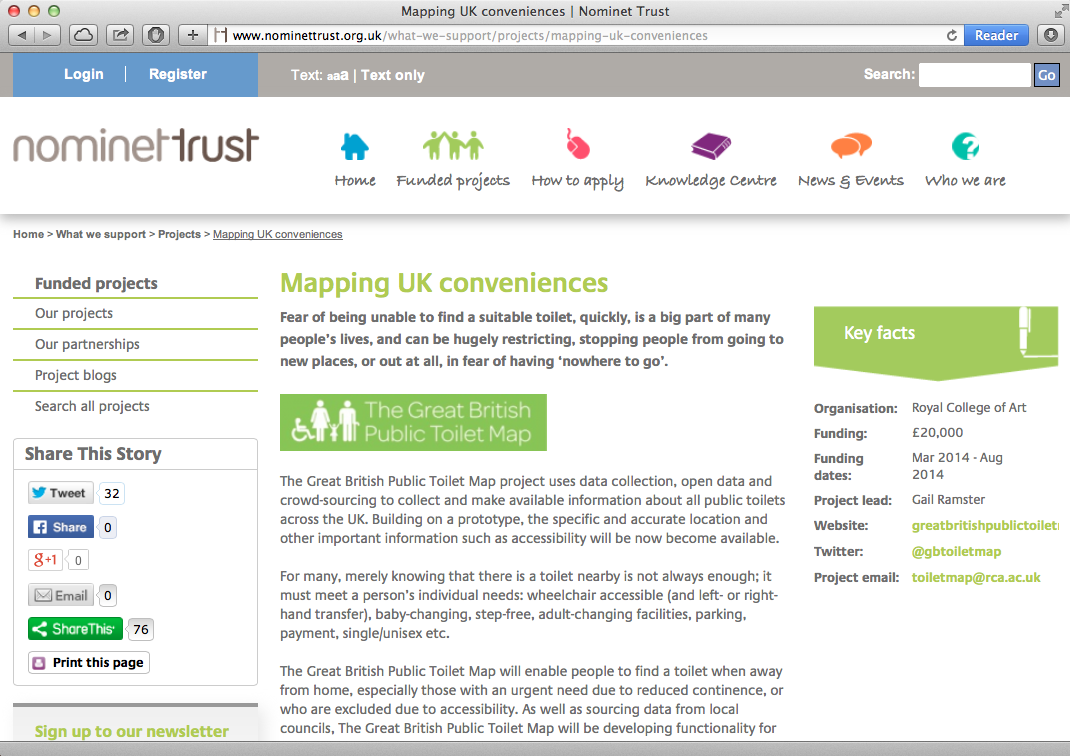 Toilet Finding Apps
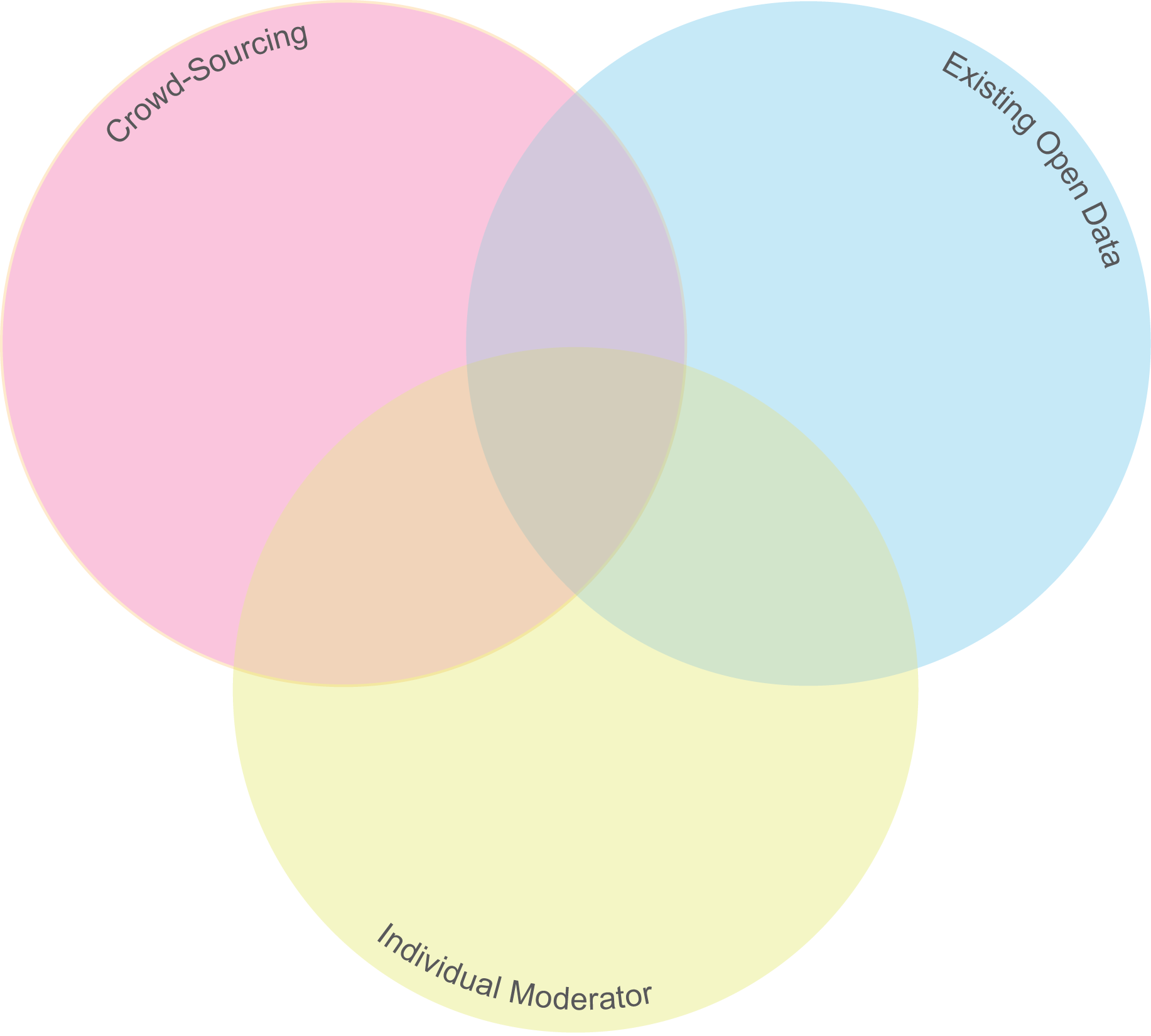 Toilet Finding Apps
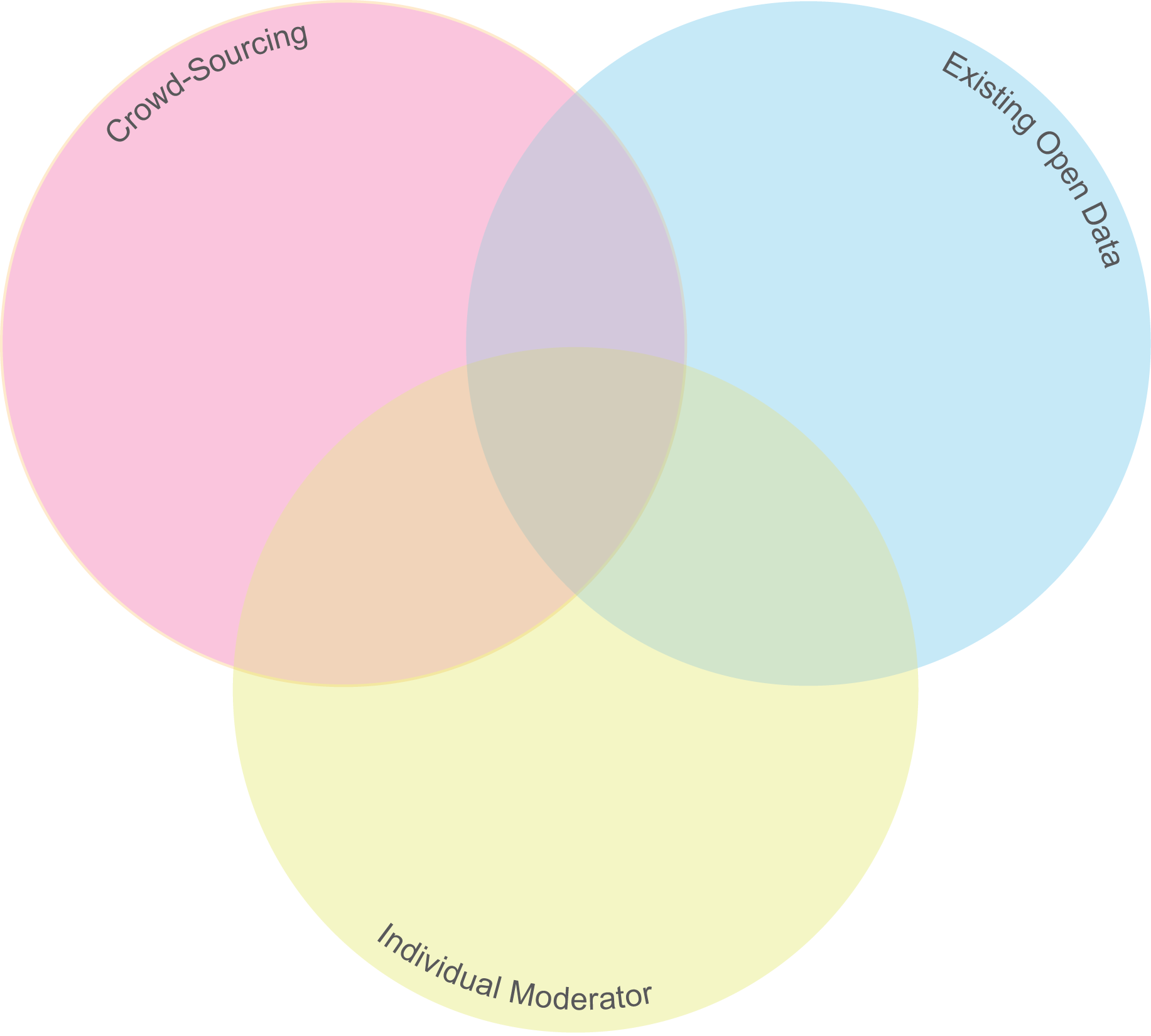 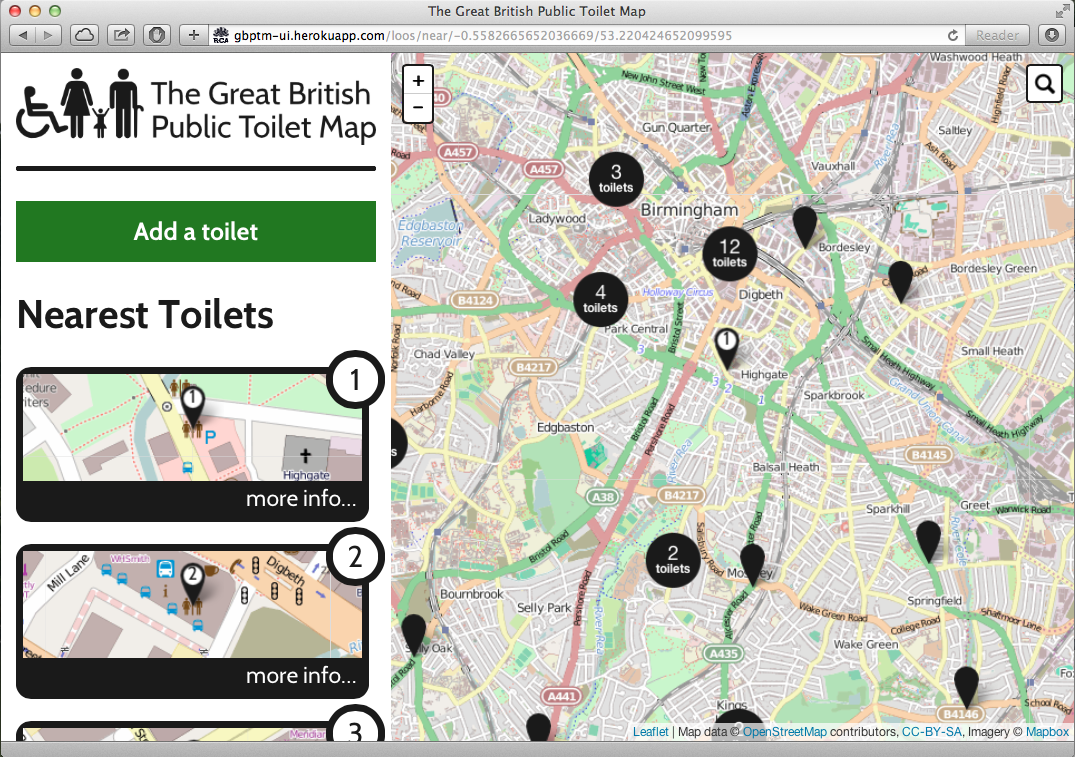 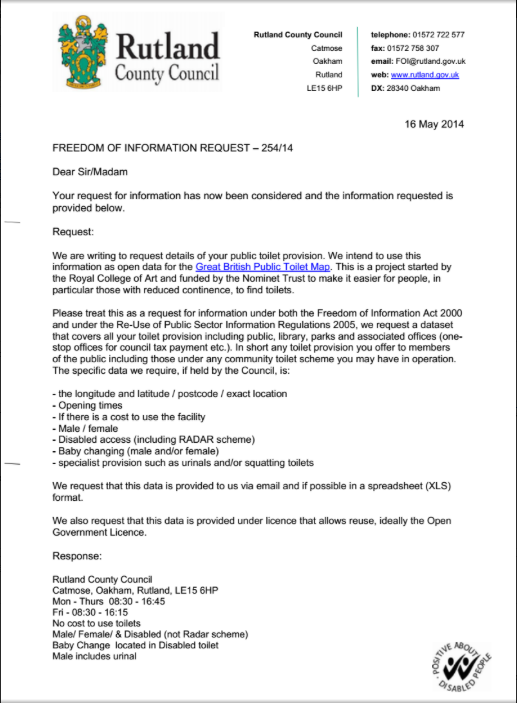 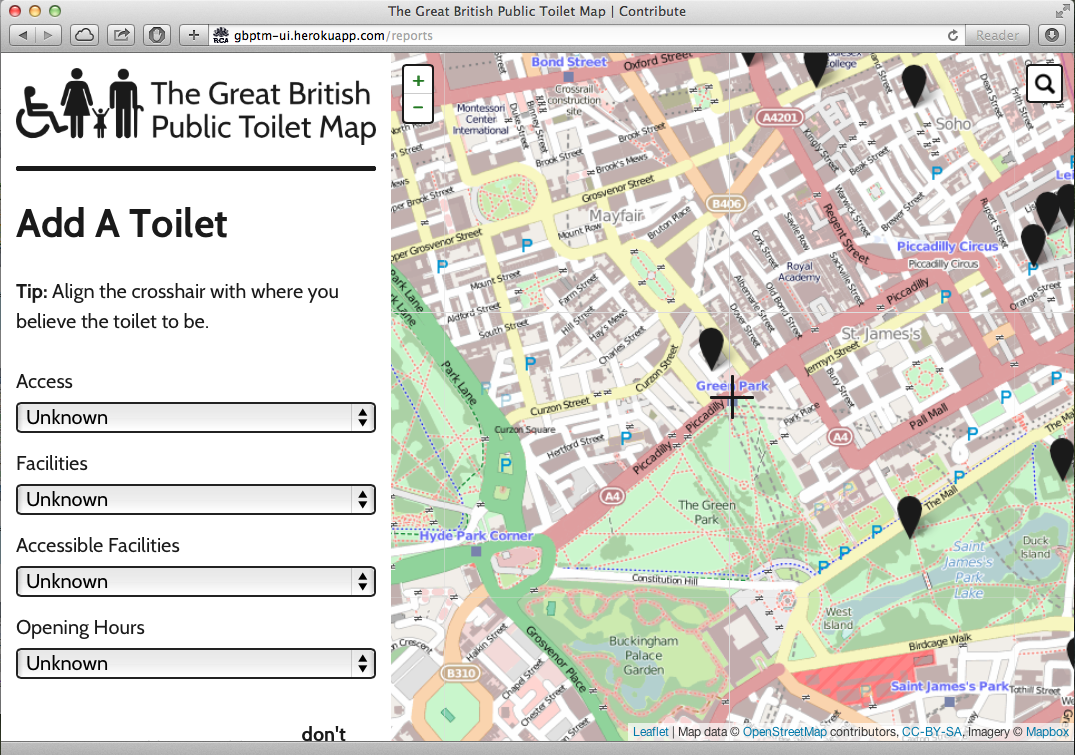 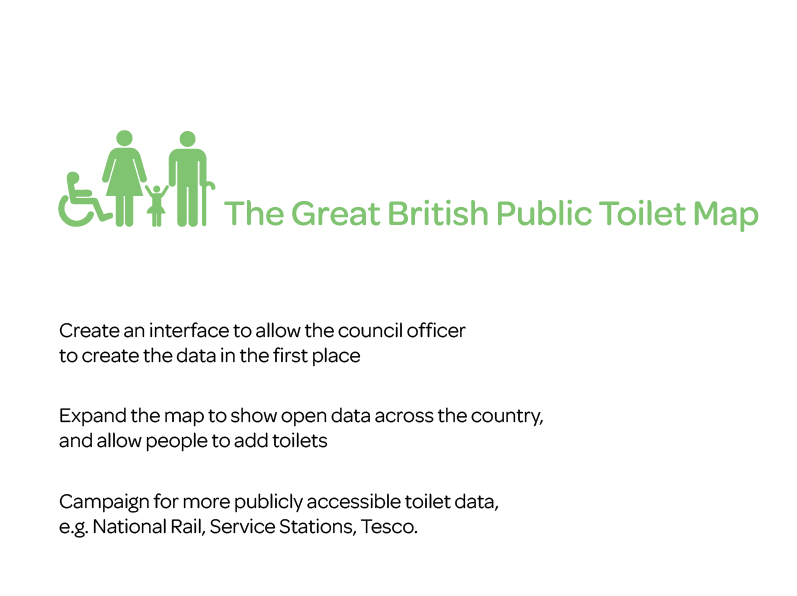 http://greatbritishpublictoiletmap.rca.ac.uk
@gbToiletMap
toiletmap@rca.ac.uk
@gaillyk
gail.ramster@network.rca.ac.uk
‘Public Toilets and..’ blog @ http://gailknight.wordpress.com
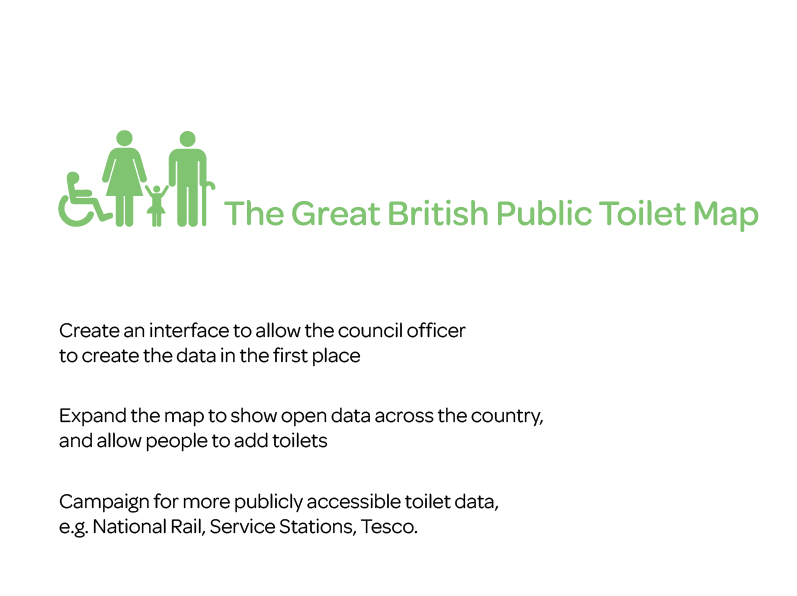 Develop a business model to make the map sustainable
Establish open data and commercial licensing
A print version
Images / Photos of toilets